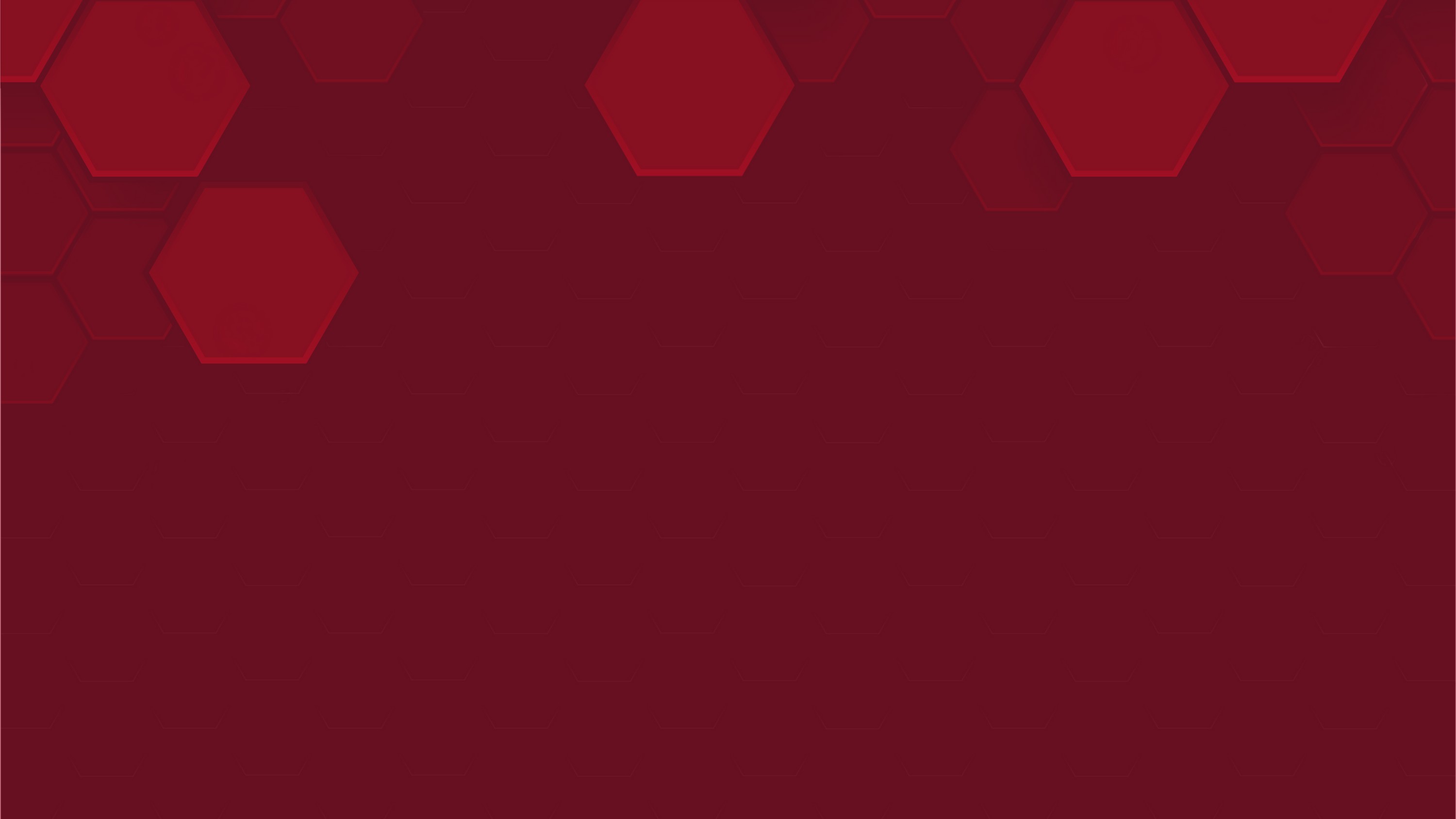 Date
ANNUAL CHAPTER MEETING
Chapter name
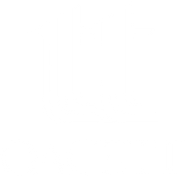 AGENDA
2024-2025 Chapter Election New Business
Welcome Remarks

202_ Chapter Year in Review

Chapter Finance Statement Year Ending December 31, [insert year]
Q&A
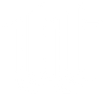 [insert year] Chapter Executive
List committee members
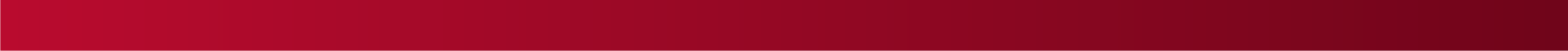 WHO WE ARE
The Ontario Association of Certified Engineering Technicians and Technologists (OACETT) is a non-profit, self-governing professional association. OACETT is Ontario's independent certifying body for engineering and applied science technicians and technologists and confers the designations C.Tech. (Certified Technician) and C.E.T. (Certified Engineering Technologist).
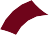 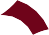 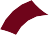 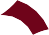 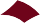 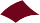 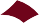 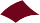 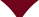 6 REGIONS
21,000+ MEMBERS
27 CHAPTERS
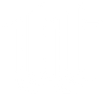 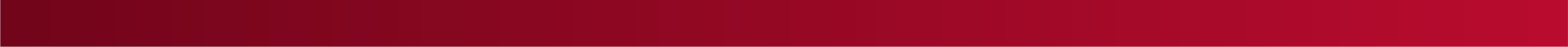 CHAPTER RESPONSIBILTIES
OACETT Chapters are charged with meeting the needs of:
Chapter Members
Members of the Association


Industry businesses and colleges of the larger community in which they operate
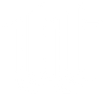 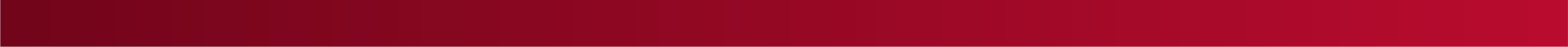 CHAPTER RESPONSIBILTIES CONT.
OACETT Chapters are responsible for:

Maintaining the frequency and quality of activity (meetings and events) in the area they serve
identifying and promoting those activities of specific interest to their members
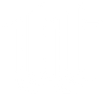 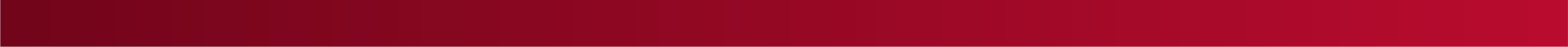 CHAPTER YEAR IN REVIEW
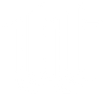 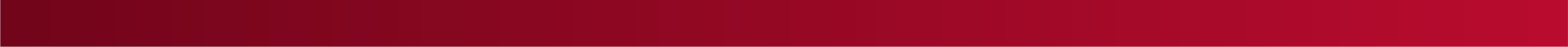 Member Engagement and Services Committee Highlights
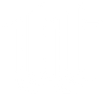 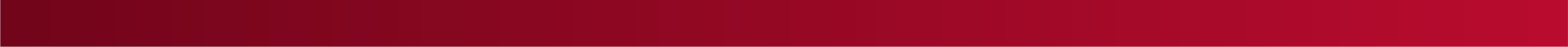 Registration and Professional Practices Committee Highlights
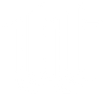 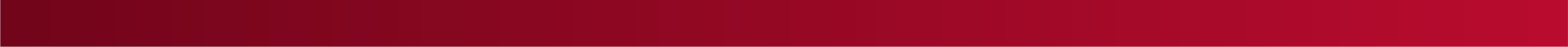 FINANCIAL STATEMENT
Financial Statements Year Ended December 31,  [YEAR]
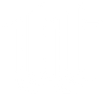 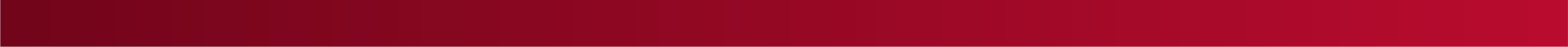 THE IMPORTANCE OF VOLUNTEERING
Expand your professional network: OACETT volunteers connect with other engineering technology and applied science professionals from across Ontario.

Skills development: many volunteers learn new skills and gain experience they may not have been able to acquire at their job.


Boost your career options: improved skills, a broader network, and increased knowledge will help you advance in your career.
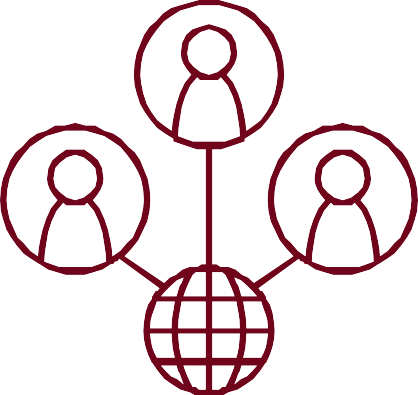 THE IMPORTANCE OF VOLUNTEERING CONT.
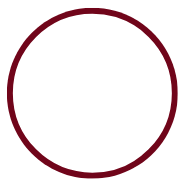 cpd
Earn Continuing Professional Development (CPD)
Make a difference: volunteering can result in positive change at your association. At the chapter level, you can help shape future events and even mentor members.

Discover your strengths and talents: volunteering can reveal hidden talents!
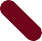 ELECTION
CHAPTER EXECUTIVE COMMITTEE RESPONSIBILITIES
Establishing plans, goals and your budget.

Providing a meaningful arena for members and potential members to gather, engage, support and learn from each other.
Actively engaging with community stakeholders who influence members’ careers.

Identifying future chapter leaders.
CHAPTER EXECUTIVE ROLES & RESPONSIBILITIES
CHAPTER CHAIR:
Filled by a Certified member in good standing
Elected by the Certified members of their chapter for a 1-year term of office, which may be renewed
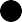 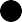 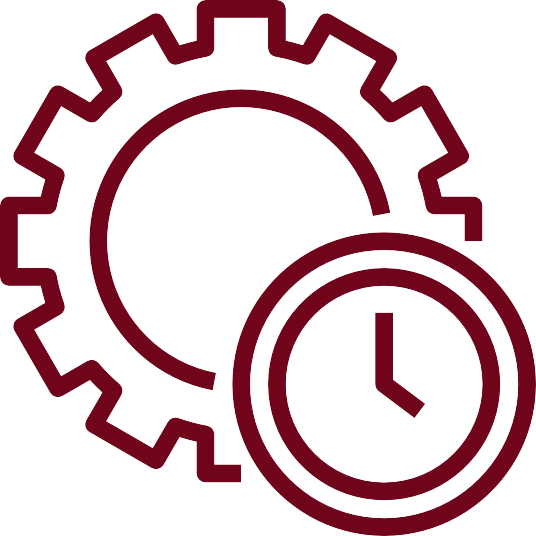 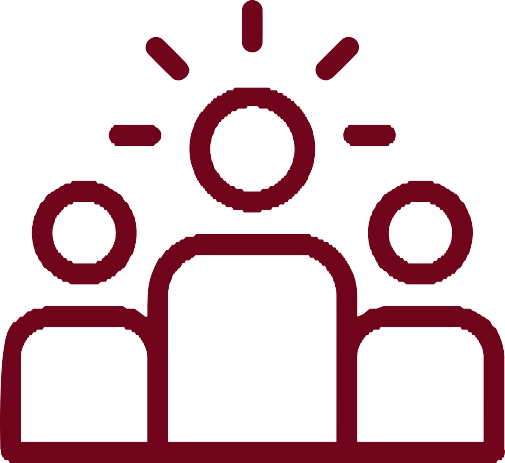 RESPONSIBLE FOR BY- LAWS, POLICIES & ADMIN
HAS TACT & PERSUASION
CREATES AN ACTIVE & PRODUCTIVE CHAPTER
SENIOR ROLE
CHAPTER EXECUTIVE ROLES & RESPONSIBILITIES
CHAPTER VICE-CHAIR:
Filled by a Certified member in good standing
Elected by the Certified members of their chapter for a 1-year term of office, which may be renewed
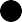 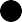 MAY SUCCEED PRESENT CHAPTER CHAIR
ASSISTS WITH CHAPTER CHAIR DUTIES
LEADS IN CHAPTER CHAIR'S ABSENCE
CHAPTER EXECUTIVE ROLES & RESPONSIBILITIES
CHAPTER PAST-CHAIR:
Filled by a Certified member in good standing who acted as a chair in a previous calendar year
1-year term of office, which may be renewed
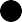 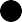 ASSISTS INCOMING CHAPTER CHAIR AND VICE-CHAIR WHEN NEEDED)
OFFERS INFO & GUIDANCE ON CHAPTER DECISIONS, PLANS & BUSINESS
ENSURES SMOOTH CHAPTER LEADERSHIP TRANSITIONS
CHAPTER EXECUTIVE ROLES & RESPONSIBILITIES
SECRETARY
Elected by the Certified members of their chapter for a 1-year term of office, which may be renewed. May be combined with chapter treasurer role into one position
Filled by an Associate or Certified member in good standing
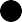 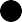 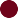 CUSTODIAN OF DOCUMENTS
RECORDER OF ACTIVITIES
CHAPTER EXECUTIVE ROLES & RESPONSIBILITIES
TREASURER
Filled by an Associate or Certified member in good standing
Elected by the Certified members of their chapter for a 1-year term of office, which may be renewed. May be combined with chapter secretary role into one position
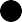 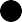 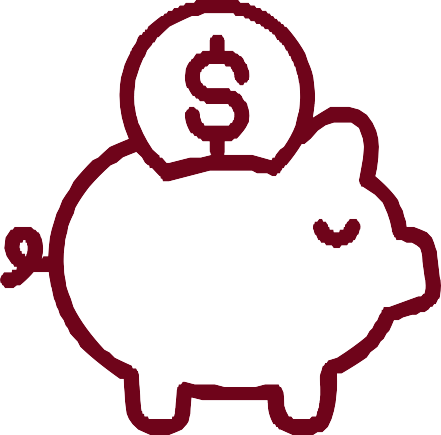 KEEPER OF THE CHAPTER’S ASSETS
PREPARE CLEAR & CONCISE FINANCIAL STATEMENTS
FINANCIAL ADVISOR OF THE EXECUTIVE COMMITTEE
CHAPTER EXECUTIVE ROLES & RESPONSIBILITIES
COLLEGE LIAISON
Filled by a Student, Associate or Certified member in good standing
Elected by the Certified members of their chapter for a 1-year term of office, which may be renewed. This position may also be by appointment by the chapter chair.
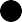 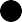 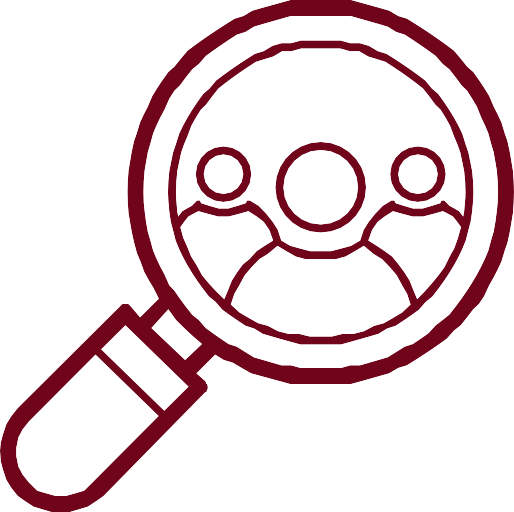 LIAISON WITH LOCAL COLLEGE/INSTITUTE CAMPUSES
ON-CAMPUS RECRUITING = NEW ASSOCIATION MEMBERS
CHAPTER EXECUTIVE ROLES & RESPONSIBILITIES
WOMEN IN TECHNOLOGY (WIT) REPRESENTATIVE
Filled by a Student, Associate or Certified members in good standing
Elected by the Certified members of their chapter for a 1-year term of office, which may be renewed
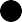 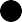 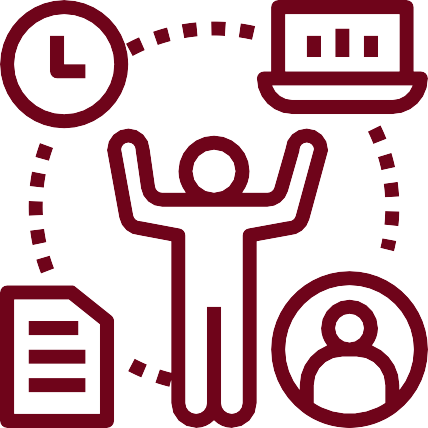 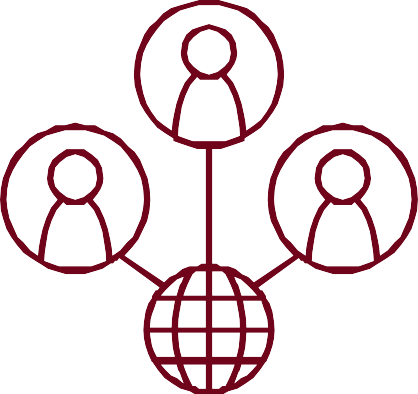 ATTEND PROFESSIONAL DEVELOPMENT EVENTS
LOCAL RESOURCE FOR WOMEN
LIAISE WITH COMMITTEE MEMBERS
GO TO PERSON FOR WOMEN AFFAIRS & MATTERS
CHAPTER EXECUTIVE ROLES & RESPONSIBILITIES
CHAPTER EXECUTIVE MEMBER
Filled by an Associate or Certified member in good standing
1-year term of office, which may be renewed
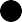 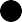 PROMOTE ASSOCIATION & CHAPTER GOALS/OBJECTIVES
ASSIST ON A VARIETY OF PROJECTS
NOMINATIONS
CHAPTER EXECUTIVE COMMITTEE
Chair
Treasurer
College Liaison
Vice-Chair
Women in Technology (WIT) Rep
Past-Chair
Chapter Executive Member
Secretary
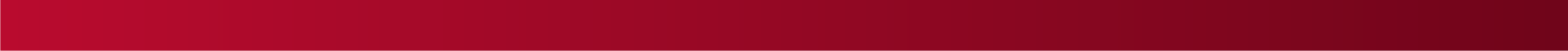 CONGRATULATIONS 2024-2025 CHAPTER EXECUTIVE
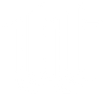 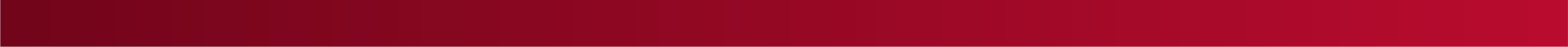 CHAPTER CPD & EVENTS
NEW BUSINESS
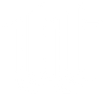 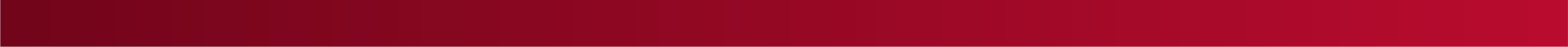 QUESTIONS?
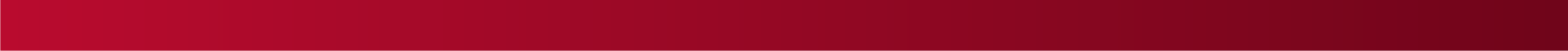 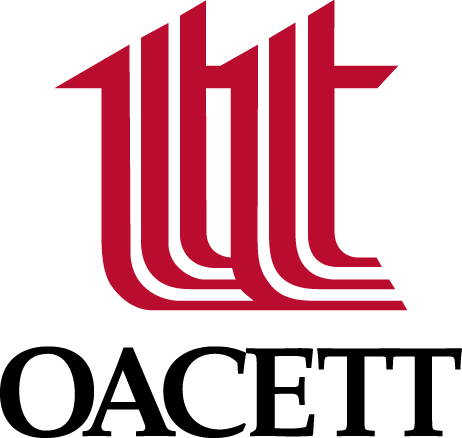 Thank you for Attending the OACETT [insert chapter name]
Annual Chapter Meeting
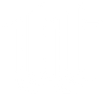